ITU Regional Standardization Forum for Asia-Pacific (Jakarta, Indonesia, 27-28 October 2015)
TELECOMMUNICATION STANDARDIZATION IN INDONESIA

Mochamad Hadiyana (hadiyana@postel.go.id),
Deputy Director for QoS and Standardization Cooperation, MCIT Indonesia
Outline of Presentation
Legal Framework
Stakeholders of Standardization
MCIT Role in National Standards Development
Sector Member Participation in ITU-T Study Group
Technical Regulation Scope
Challenges
Legal Framework
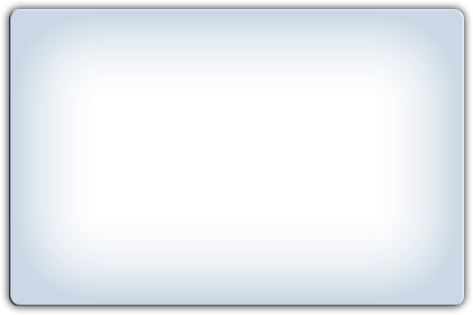 Every telecommunications equipment traded, made, assembled, imported and/or used in Indonesia territory required to comply with technical regulation and based on license in line with prevailing laws and legislation – Article 32 clause 1 of Telecommunication Law
Source:
Law Number 36 Year 1999 concerning Telecommunication
Legal Framework
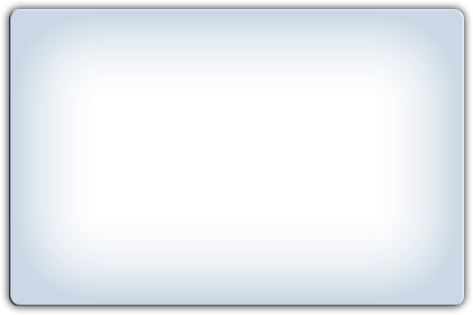 Objectives of technical regulation:
To ensure telecommunication network interoperability
To avoid interference among telecommunication equipment
To ensure public safety
To support national telecommunication industry, innovation and engineering
Source:
Article 72, Government Regulation Number 52 Year 2000 concerning Telecommunication Provision,
Legal Framework
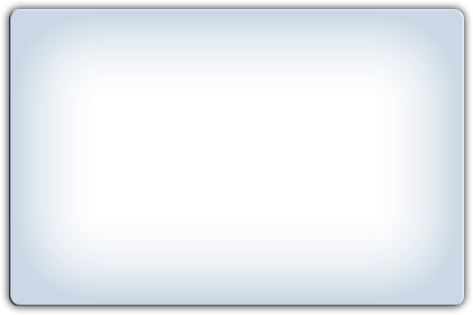 Technical regulation establishment:
Minister endorses technical regulations taking into consideration all inputs from technical committee consisting of stakeholders (industry, telecommunication network operators/service providers, society, research institution, consumer organization and universities)
 Technical regulation is formulated based on:
Adoption of international or regional standards;
Adaptation of international or regional standards; or
Adoption of Standards developed by national telecommunication industry (Indonesia National Standard)
Source:
Article 73, Government Regulation Number 52 Year 2000 concerning Telecommunication Provision
Stakeholders of standardization
Organization
APLAC
ILAC
IEC
JTC1
ITU
KAN
National Accreditation Committee for Testing & Calibration Laboratories
ISO
PT Telkom
APT
WTO/TBT
BSN
National Standardization Agency
Secretary Gen.
Center of International Affairs
ETSI
DG PPI
Post and ICT Provision Authority
Secretary of DG SDPPI
MCIT
Ministry of Communications and Information Technology
DG SDPPI
Radio Frequency and Post and ICT Equipment Authority
Directorate of Frequency Planning
Directorate of Frequency Usage Revenue Collection
DG APTIKA
ICT Application Authority
Sub Directorates in charge of Technical Regulations
Directorate of Standardization
DG IKP
Information and Public Communication Authority
Sub Directorate in charge of Certification
Directorate of Law Enforcement
BALITBANG
Research and Development Unit
Regional
Government
International
Non-Government
INSPECTORATE GENERAL
MCIT Role in National Standards Development
Participation in BSN National Standards Development
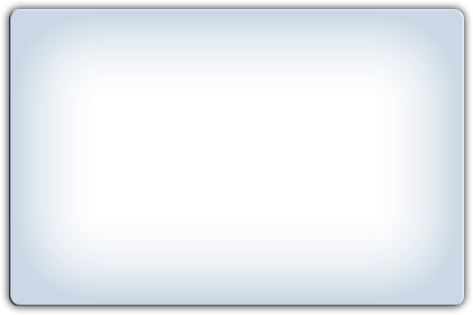 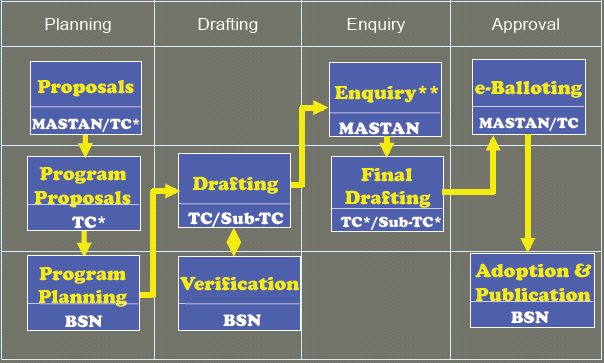 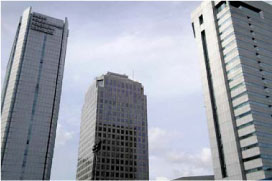 MCIT Role in National Standards Development
Participation in BSN National Standards Development
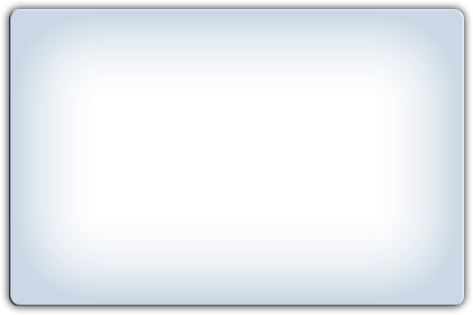 MCIT becomes a secretariat of TC 33-02: Telecommunication
WG Electromagnetic Compatibility
MCIT becomes a secretariat of TC 35-01: Information Technology
WG-1 Keamanan Informasi (Information Security)
WG-2 Manajemen Teknologi Informasi (IT Services)
WG-3 Kartu Elektronik (Smart Cards)
WG-4 Dokumen Elektronik (Electronic Documents)
WG-5 Glosarium (Glossarium)
WG-6 e-Health
WG-7 Transaksi Elektronik (Electronic Transactions)
WG-8 Software
The work of the TC is to adopt the ISO/IEC standards only
Sector Member Participation in ITU-T Study Group
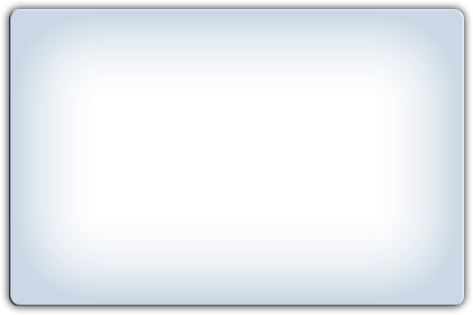 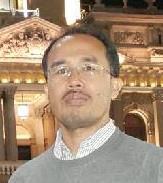 PT Telkom’s R&D Center began to participate in ITU-T’s SG in SG 4 (Telecommunication Management Network) in 2001-2004 study period. A team of editors was established, consisting of 3 people: Bengris Pasaribu, Ahmed Yasser, and Adi Permadi.
In February 16, 2004, they together with other participants of SG 4 were successful to produce Rec Q.837.1 (SDH-DLC functional requirements for the network and network element views)
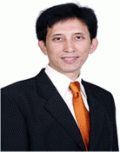 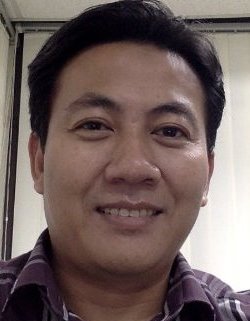 Technical Regulation Scope
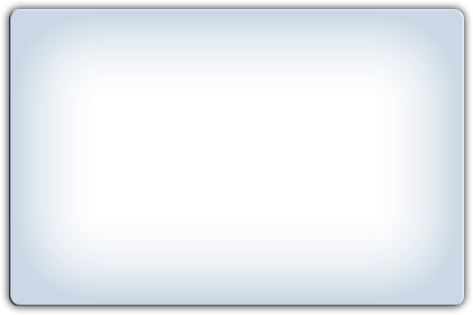 Technical Regulations (TR) has been issued by Minister to make voluntary standards mandatory.
Equipment:
Wireless module
Fixed module
Wireless radio sets
Vehicle security devices
RFID Equipment
VoIP terminal equipment
Fixed wireless terminal equipment
Broadband terminal equipment
PABX/IP-PBX
Quality of service:
PSTN, mobile, internet telephony, and satellite services
Challenges
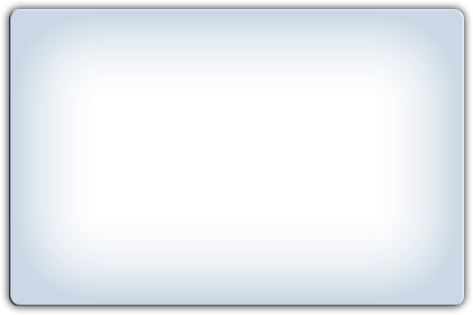 Challenges
Possible Solution
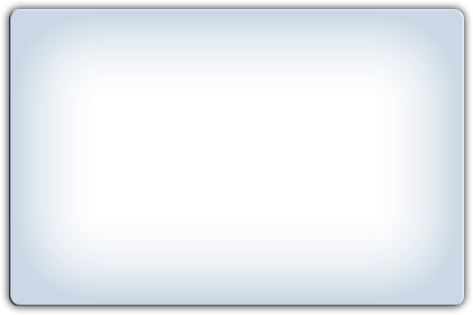 Thank You
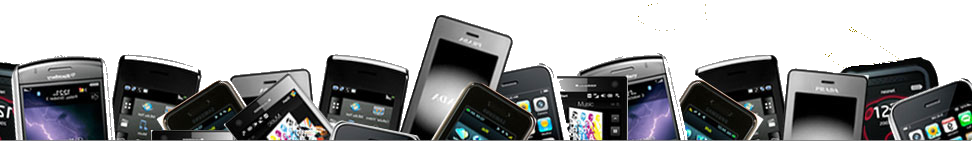